March 2015
Project: IEEE P802.15 Working Group for Wireless Personal Area Networks (WPANs)

Submission Title:	Addressing TG4q (ULP) use cases via ULP-PHYs	
Date Submitted:	Mar. 10, 2015
Source: 		[Kiran Bynam], [Chandrashekhar Thejaswi PS], [Jinesh Nair]
[Henk de Ruijter]
[Chunhui Allan Zhu]
[Youngsoo Kim], [Chiu Ngo]

Abstract: This presentation presents several target applications of 802.15.4q.  It describes the benefits of the two ULP-PHYs and how they can address those applications.
Purpose:	 This presentation is to provide an analysis of the current TG4q PAR against its applications.
Notice:	 This document has been prepared to assist the IEEE P802.15.  It is offered as a basis for discussion and is not binding on the contributing individual(s) or organization(s). The material in this document is subject to change in form and content after further study. The contributor(s) reserve(s) the right to add, amend or withdraw material contained herein.
Release:	 The contributor acknowledges and accepts that this contribution becomes the property of IEEE and may be made publicly available by P802.15.
Slide 1
Chiu Ngo (Samsung) et al.
March 2015
Re-Cap: Gilb’s proposed PAR modification in January 2015 (DCN: 15-14-0572r0)
Slide 2
Chiu Ngo (Samsung) et al.
March 2015
Re-cap: Application Analysis (15/13-478r0)
Wireless Sensor Market Analysis
H: highly true;	M: often true;	L: least true
3
Chiu Ngo (Samsung) et al.
March 2015
Application Requirements
4
Chiu Ngo (Samsung) et al.
March 2015
ULP-TASK PHY Energy Efficiency
Slide 5
Chiu Ngo (Samsung) et al.
March 2015
Power Consumption
Total Power consumption less than 5 mW for Receiver
Total Power consumption of transmitter less than 7 mW @ -5 dBm EIRP
Slide 6
Chiu Ngo (Samsung) et al.
March 2015
Benefits of ULP-TASK modulation
Best suited for non-coherent mode of operation 
          - enables low power implementation at the receivers.
          - decodable simultaneously at the coherent receiver also.
2. Spreading to enable robustness, data rate scalability and low-complex designs.
3. Spreading sequences with good correlation properties:
                 - sequences with good correlation properties both in coherent (with ternary alphabet) 
	            and non-coherent (unipolar binary)  modes. 
                  - performance similar to the best-known sequences in the respective domains.
                    ( W-H codes in coherent mode and OOC in non-coherent mode)

Benefits at the transmitter: 
Low power consumption due to duty-cycling
Low complexity implementation.

Benefits at the receiver: 
Non-coherent receiver
        - based on Super-regenerative reception (SRR) principle
        - eliminates need of mixers,  and the demodulation is based on simple  
          envelope detection.
2.   Reduction in power consumption due to duty-cycling.
Slide 7
Chiu Ngo (Samsung) et al.
March 2015
Some examples ULP TASK Rx design
A 2.4GHz ULP OOK Single-Chip Transceiver for Healthcare Applications” By Vidojkovic et al. (IMEC)  http://ieeexplore.ieee.org/stamp/stamp.jsp?tp=&arnumber=5746396
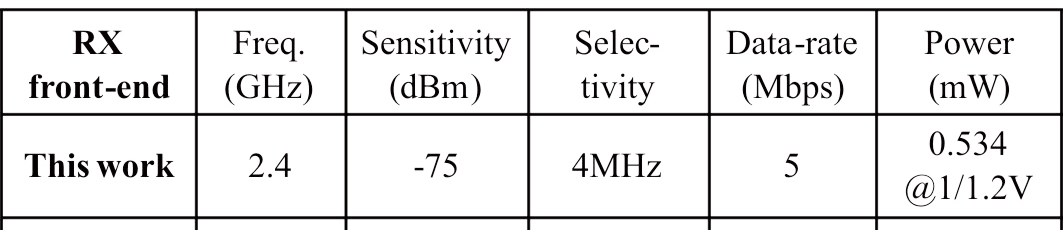 Slide 8
Chiu Ngo (Samsung) et al.
March 2015
Some examples ULP TASK Rx design
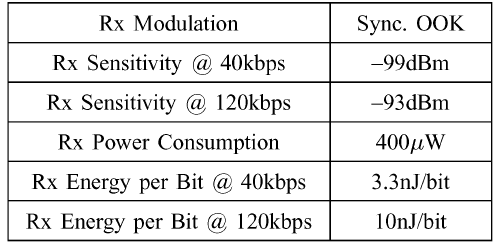 Slide 9
Chiu Ngo (Samsung) et al.
March 2015
ULP-GFSK PHY Energy Reduction
Slide 10
Chiu Ngo (Samsung) et al.
March 2015
Benefits of ULP-GFSK PHY
ULP-GFSK is FSK based:
FSK is constant envelop  high efficiency PA (non-linear)
Low complexity TX and RX  power efficient
BTLE transceivers are reported using less than 5mW in continuous receive. [1]
Power consumption requirements in PAR can already be achieved using existing standards.
Make higher data rates (up to 1Mbps) available in sub-GHz bands and supporting mesh and star topology
BTLE uses 2.4GHz only and has no mesh currently
Highest data rate in 15.4 (FSK based) = 400kbps (JP band)
Further reduction of energy use:
Asymmetric Link Networks
Improved PSDU efficiency
Seamless Rate Switching and Transmit Power Control
Wide Band Digital Modulation


[1] A 3.7mW-RX 4.4mW-TX Fully Integrated Bluetooth Low-Energy/IEEE802.15.4/Proprietary SoC with an
ADPLL-Based Fast Frequency Offset Compensation in 40nm CMOS. ISSCC-2015 paper 13.2
Slide 11
Chiu Ngo (Samsung) et al.
Asymmetric Link Networks (ALN):
ALN may be deployed in star network topologies
Provisions in ULP-GFSK PHY to support ALN:

GMSK with differential encoding and FEC
Central node: coherent RX with FEC decoding
Allows for sensitivity improvements of  ~6dB
Low complexity convolutional encoding  suitable for low power end nodes
GFSK without FEC encoding
End nodes: low complexity non-coherent RX without FEC decoding
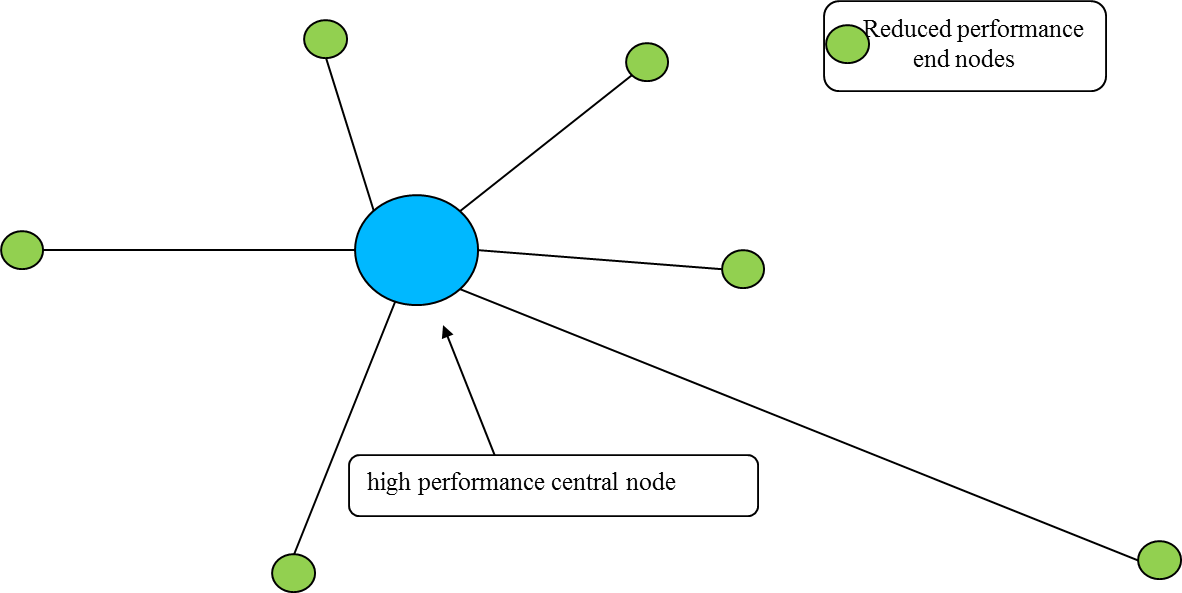 Slide 12
Chiu Ngo (Samsung) et al.
Asymmetric Link Networks
Reduced performance in the end nodes is compensated by high performance in the central node
Central node having higher receive sensitivity and higher transmit power 
The reduced performance requirements in the end nodes allows to reduce their energy consumption
Higher noise figure requirement translate into lower power consumption
Reduced transmit power also contributes to that
Uplink: end node to central node
Downlink: central node to end node
Slide 13
Chiu Ngo (Samsung) et al.
Seamless Rate Switch
PSDU can be transmitted in 2-GFSK or 4-GFSK
When link budget margin is low  PDSU transmit use 2-GFSK
Link budget with high margin  PSDU may be transmitted in 4-GFSK
Rate Switch is signalled in the PHY header 
Rate Switch is seamless (does not need a resynchronization)
Allows for short on-times in both transmission and receiver when signal quality is sufficient.
Improved PDSU efficiency
Minimal preamble length in ULP-GFSK is 16 bits 
Other 15.4 FSK based PHY require at least 32 bits
Minimal PHY header length is 8 bits
Transmit Power Control
When link budget margin is high  TX power may be reduced
When link budget margin is low TX power may be increased
Saves power when link budget is sufficient
Slide 14
Chiu Ngo (Samsung) et al.
March 2015
Addressing Use Case Scenarios
Slide 15
Chiu Ngo (Samsung) et al.
March 2015
Mobile Health Care
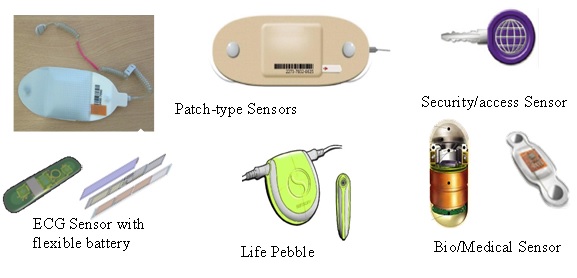 Energy consumption analysis for inventory tracking
Traffic characteristics
3 node ECG with coordinator as part of smart watch considered
Observed over 100 % improvement in battery life time of smart watch
Slide 16
Chiu Ngo (Samsung) et al.
March 2015
Telecom Service
Energy consumption analysis for telecom services
Energy consumption analysis for telecom services
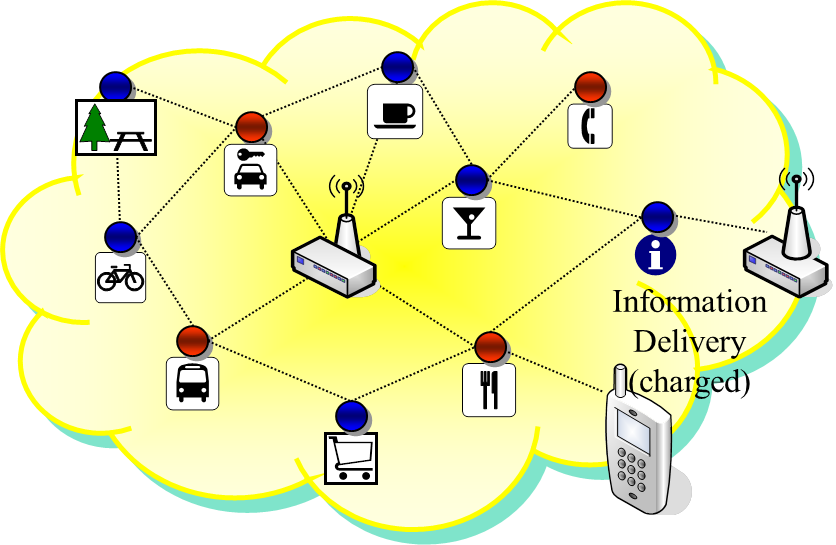 Relatively high duty cycle application
Energy efficiency of 300 % is achieved 
Battery Life extension of 3 times
Assumptions on traffic pattern
Slide 17
Chiu Ngo (Samsung) et al.
March 2015
Inventory Tracking
Network architecture for inventory tracking
Energy consumption analysis for inventory tracking
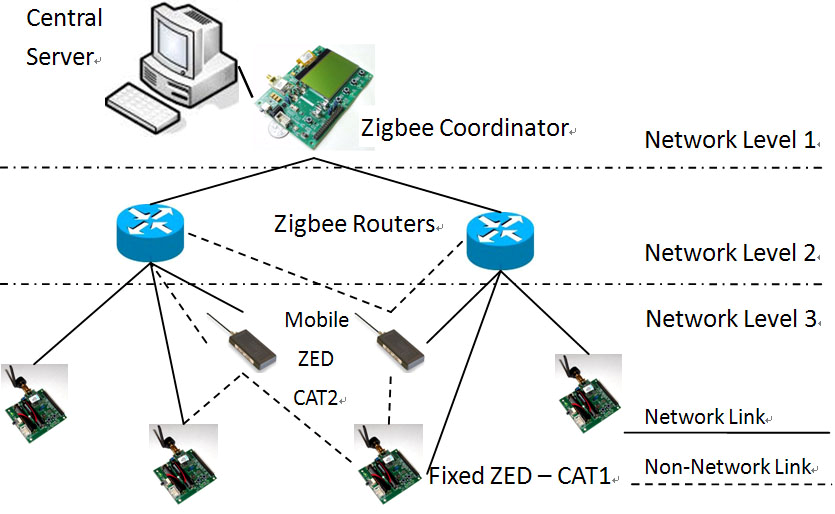 Hierarchical Scheme of Inventory tracking mechanism considered
To achieve energy efficiency at end nodes
End node range requirement is below 10 m.
Energy efficiency improvement of 30 % achieved
Slide 18
Chiu Ngo (Samsung) et al.
Shelf Labeling
Receive Beacon from central node (PSDU = 30 Octets)
If there is data announced the shelf label send data request command frame to central node (PSDU = 11 Octets)
Central node responds with ACK (PSDU = 5 Octets)
Central node sends secured data frame with new pricing. (PSDU = 30 Octets)
Shelf label responds with ACK (PSDU = 5 Octets)
Set device to sleep state

For the battery life estimation the following values have been assumed:
 A 240 mAh CR2032 coin cell battery with approx. 100 nA self-discharge current
ULP-GFSK end devices using ALN: NF = 12dB, I_RX = 4 mA, P_TX = -5 dBm, I_TX = 6 mA 
Other 15.4 end devices: NF = 8dB, I_RX = 6 mA, P_TX = 0 dBm, I_TX = 7 mA
0.7 µA current consumption in sleep state
Table: Battery Life Estimation
Slide 19
Chiu Ngo (Samsung) et al.
March 2015
- End -
Slide 20
Chiu Ngo (Samsung) et al.